Benção ou Maldição
Pastoral Estudantil - APV
Pr. Donizete Nobre
[Speaker Notes: www.4tons.com
Pr. Marcelo Augusto de Carvalho]
“...é mais fácil passar um camelo pelo fundo de uma agulha do que entrar um rico no reino de Deus” (Mt 19:22-24).
O Dinheiro
[Speaker Notes: Vamos dar uma olhada na historia do dinheiro...]
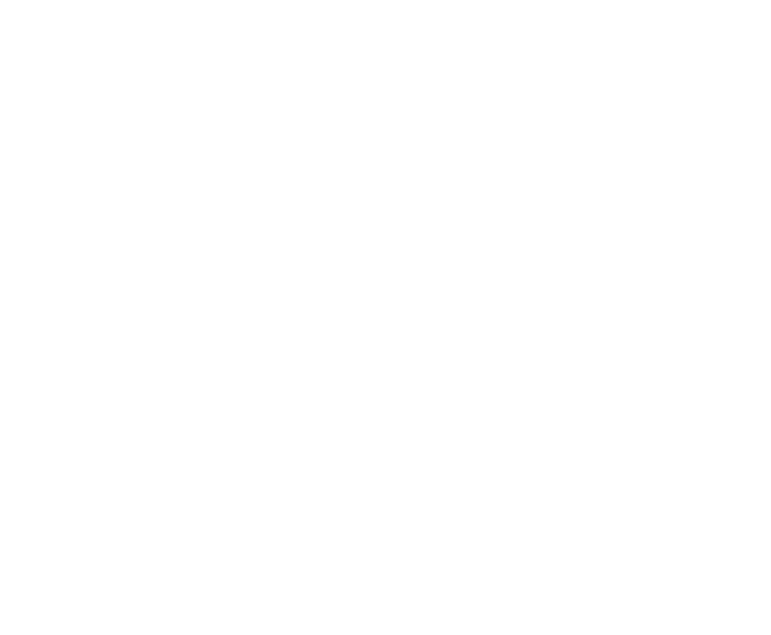 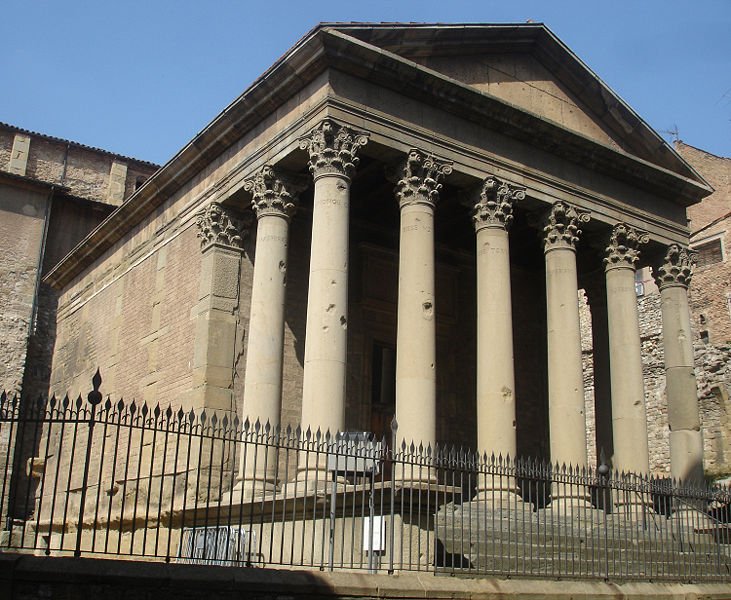 Havia pouca civilização
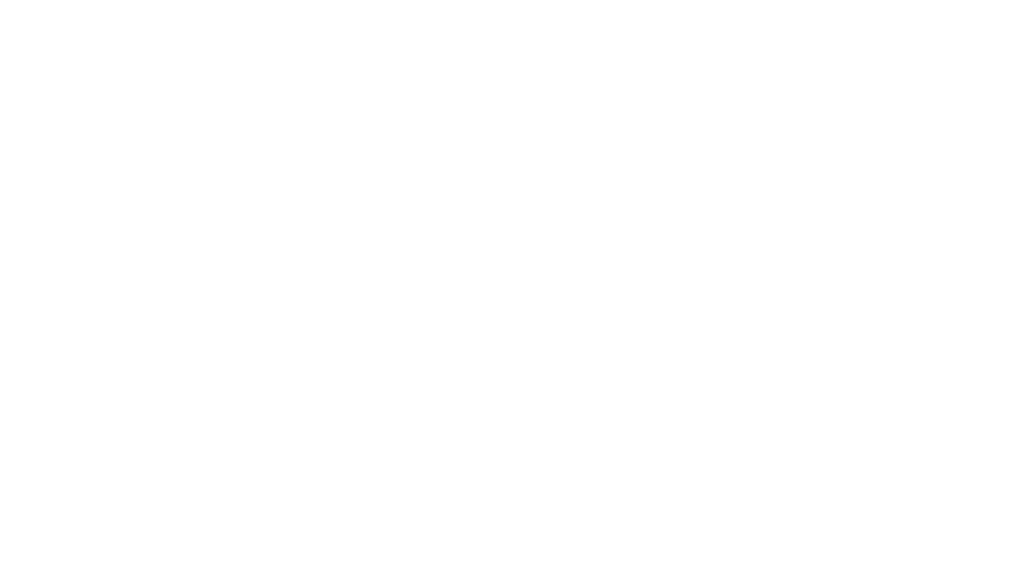 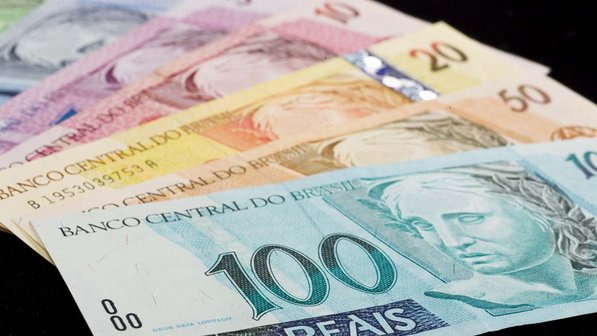 [Speaker Notes: Não existia o $ como conhecemos hoje...imagine...]
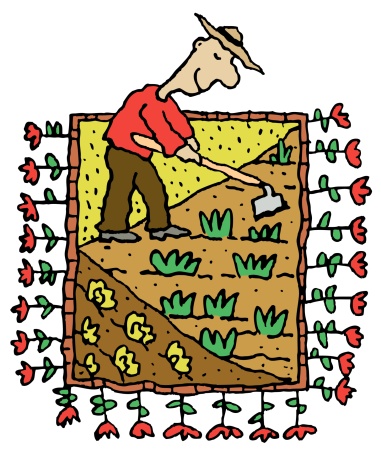 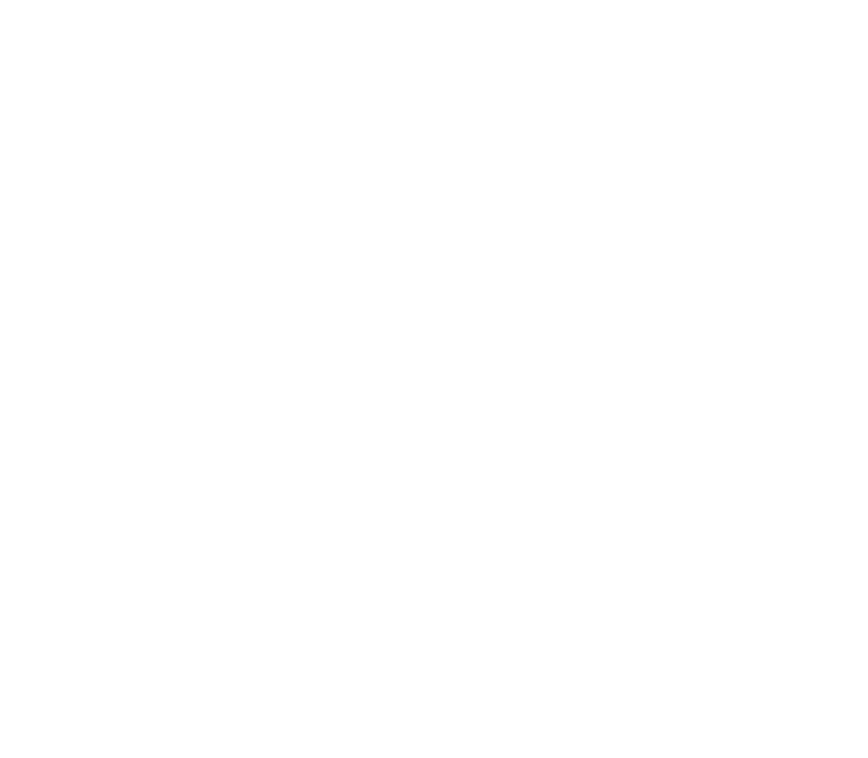 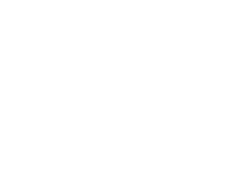 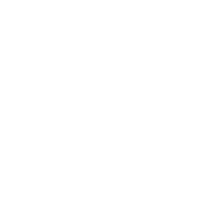 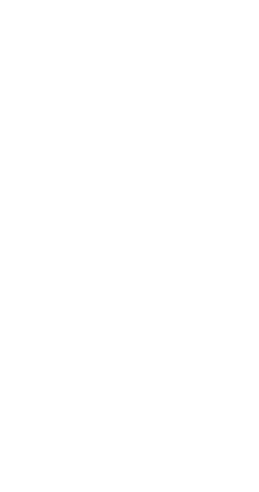 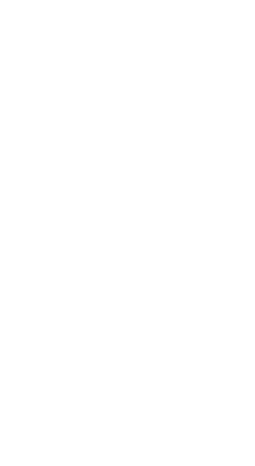 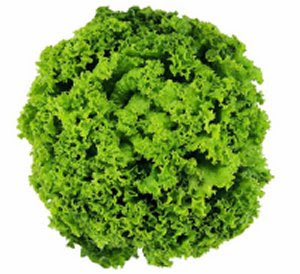 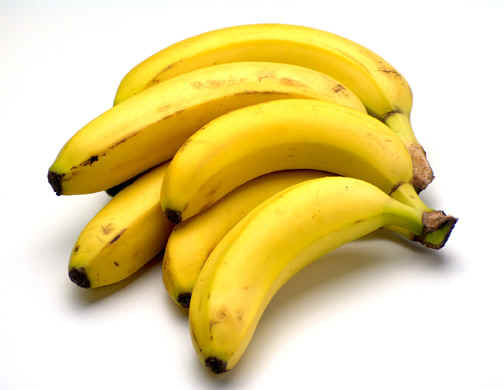 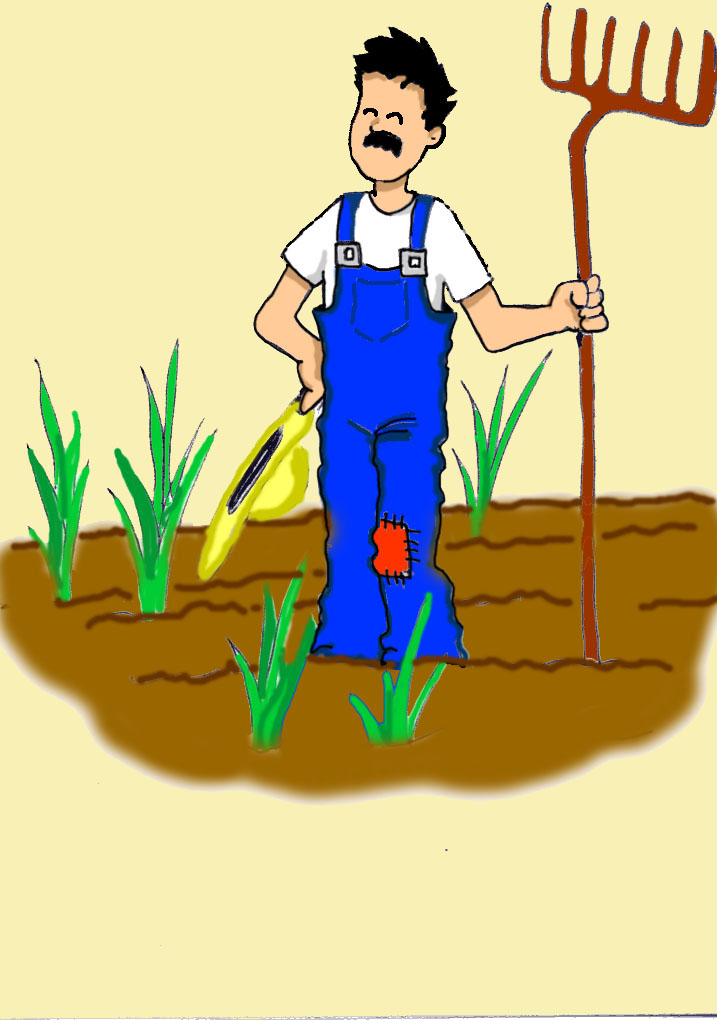 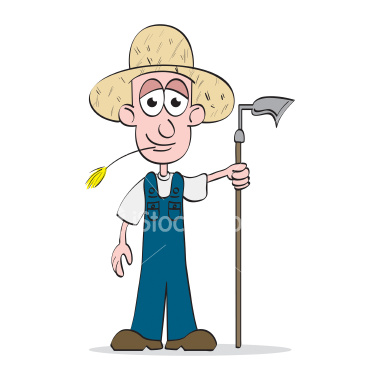 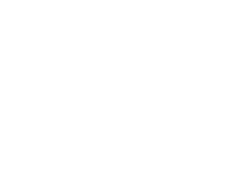 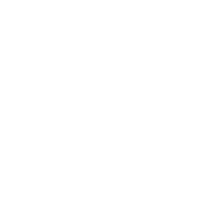 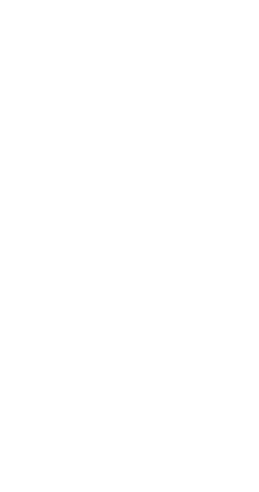 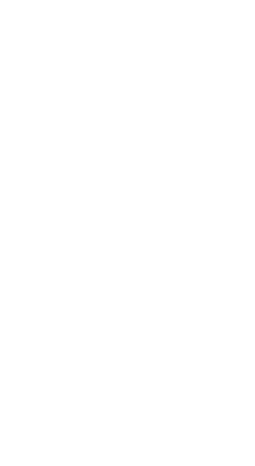 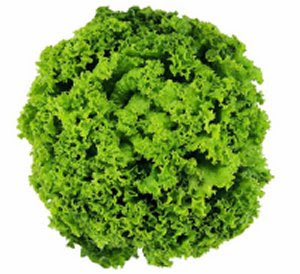 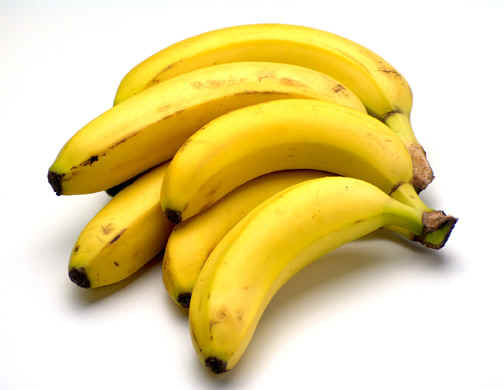 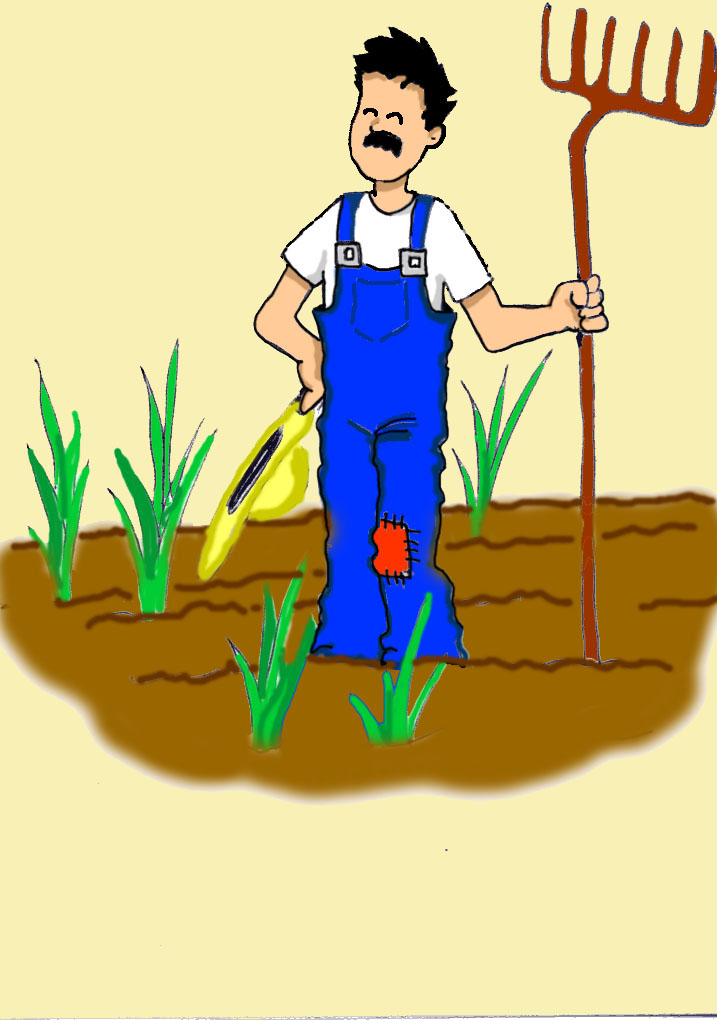 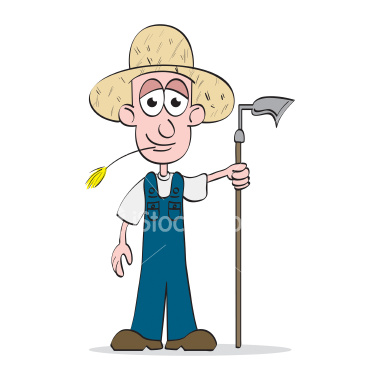 ESCAMBO!
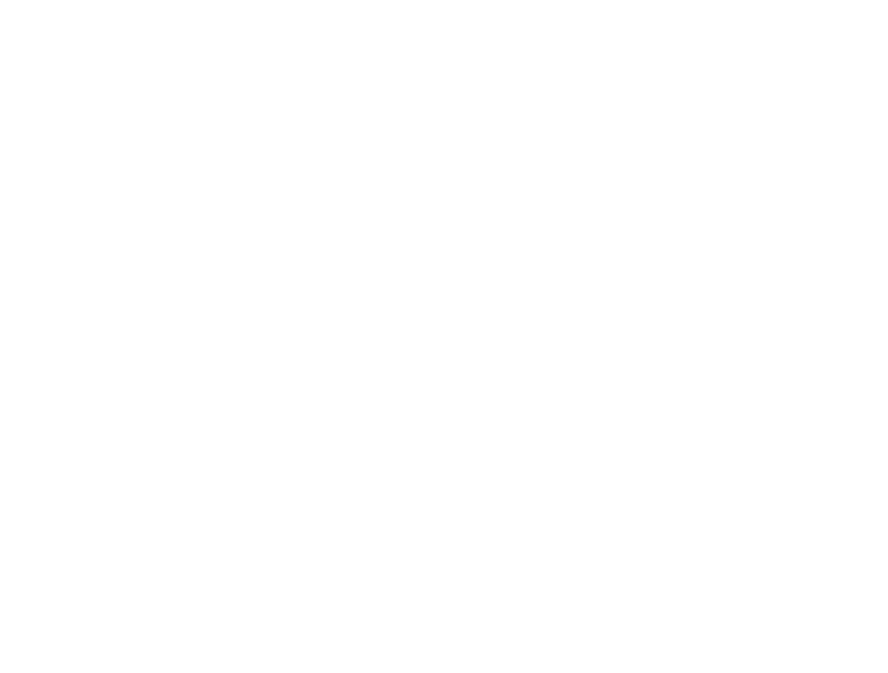 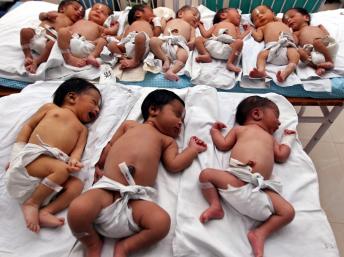 Aumento da população
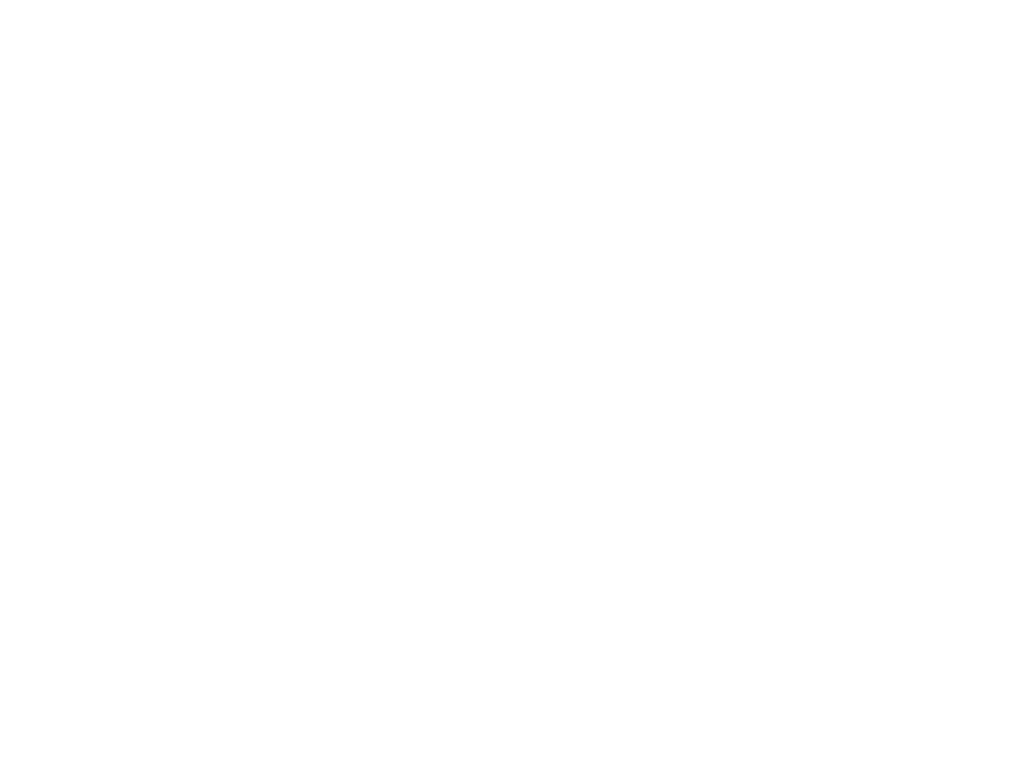 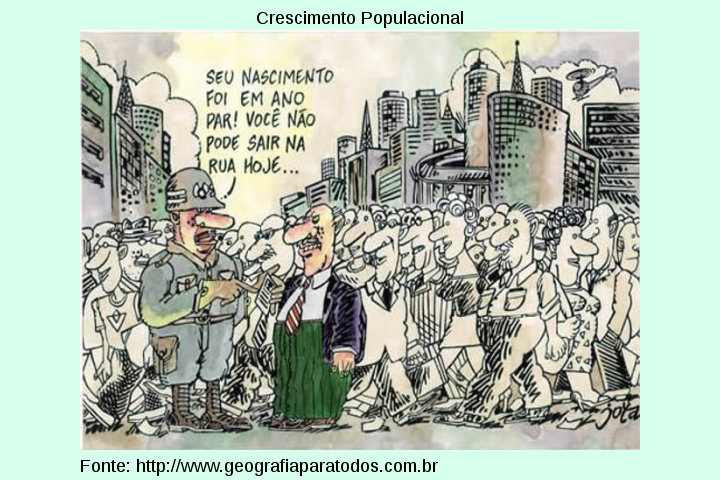 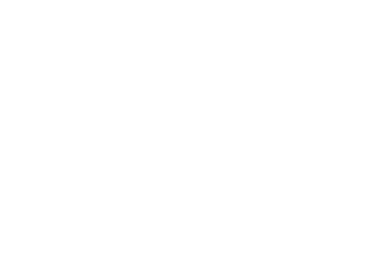 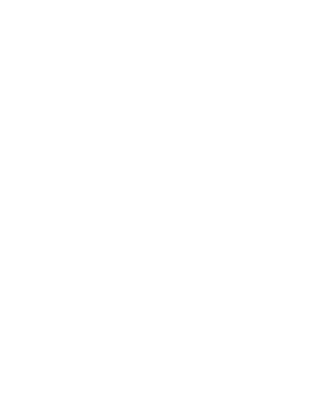 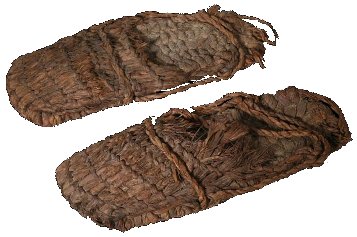 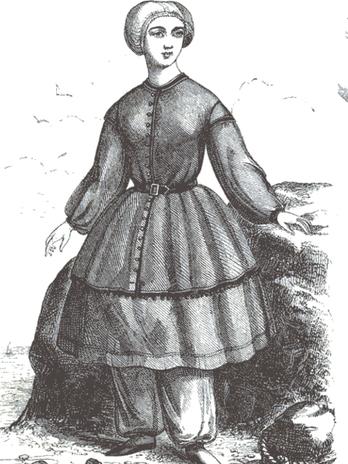 Produtos específicos
[Speaker Notes: Aumento da procura por produtos especificos..]
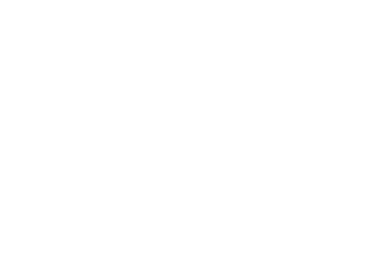 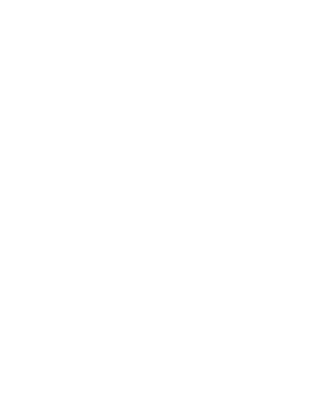 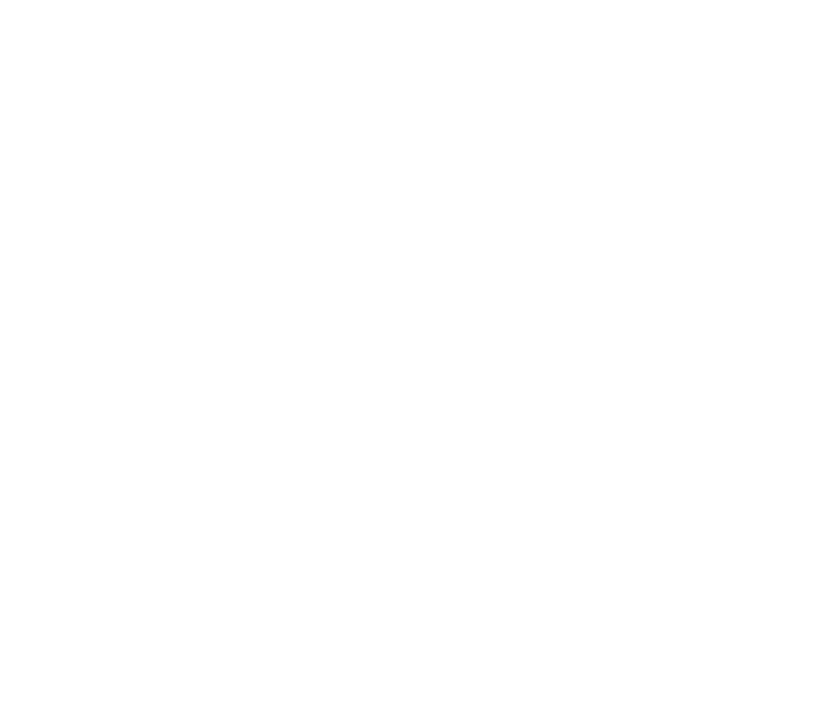 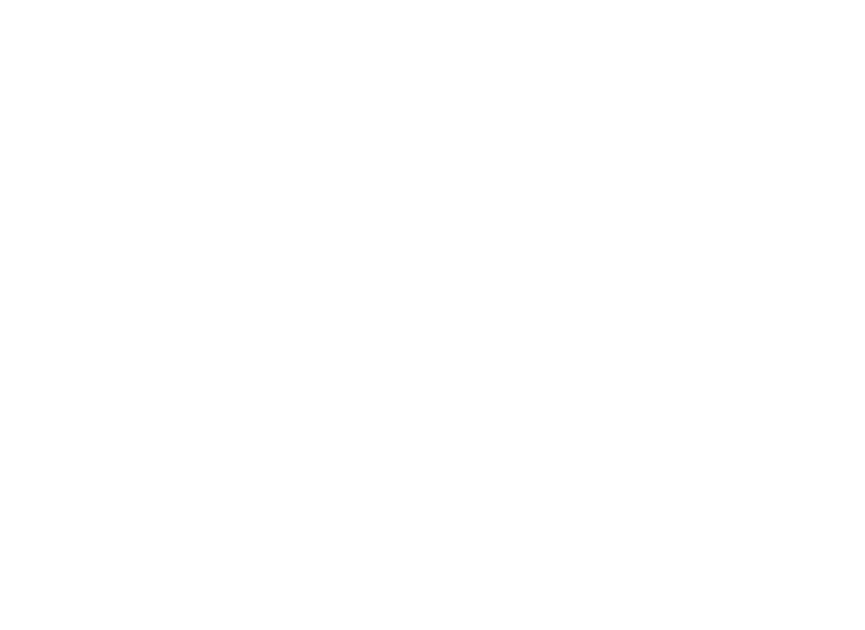 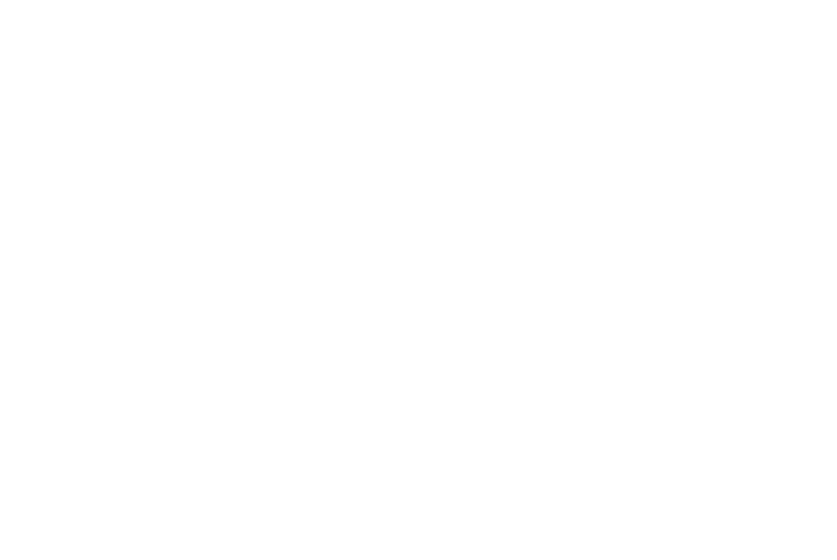 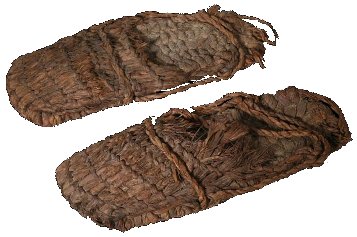 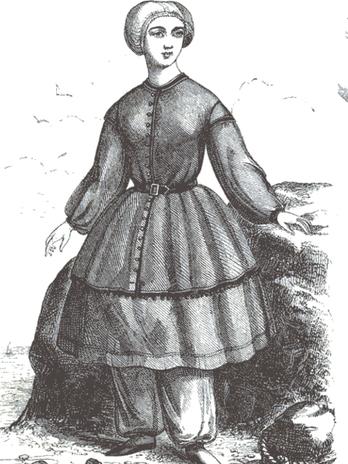 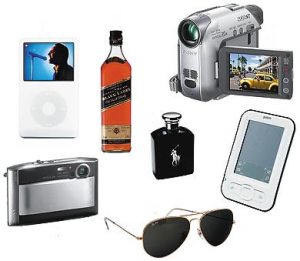 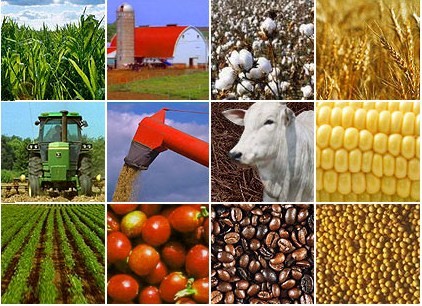 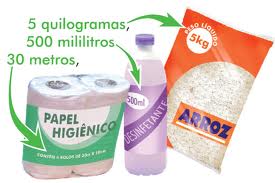 Produtos específicos
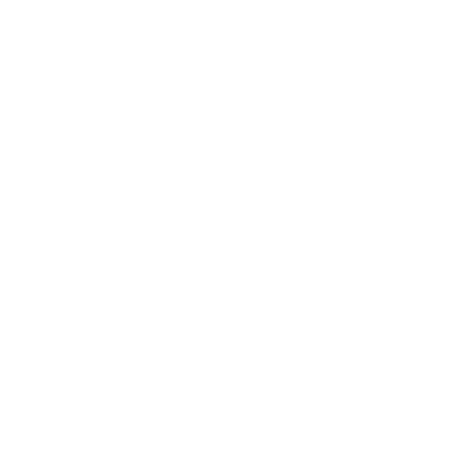 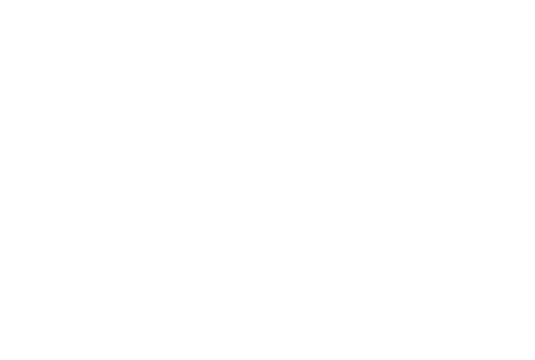 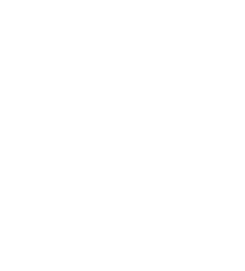 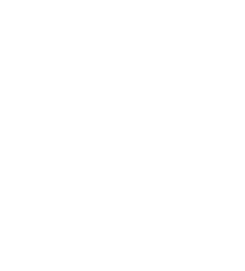 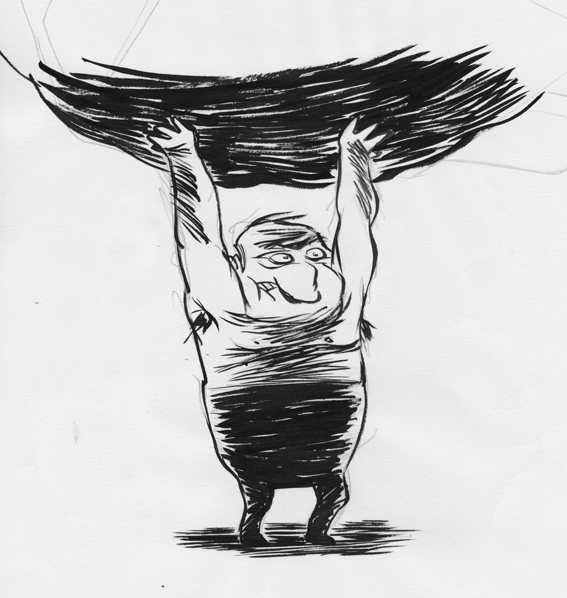 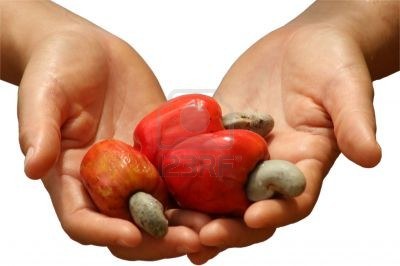 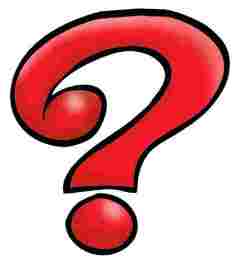 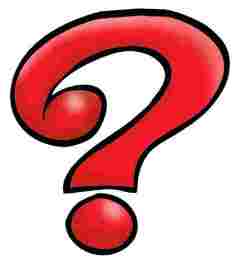 =
/
[Speaker Notes: Algumas trocas começou parecer injustas...]
Nova mercadoria
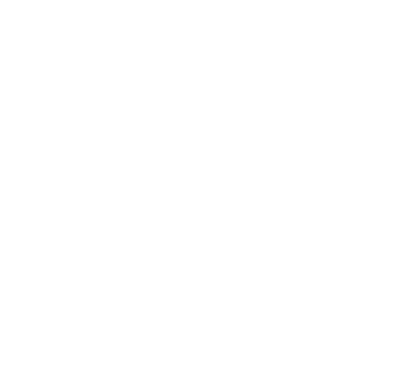 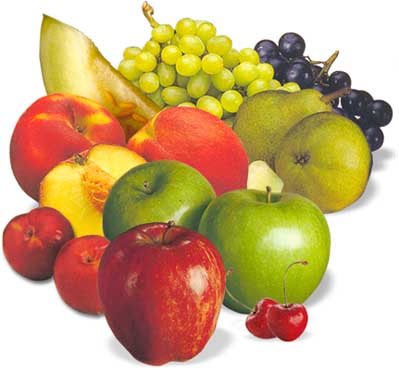 [Speaker Notes: Surge nova mercadoria]
Nova mercadoria
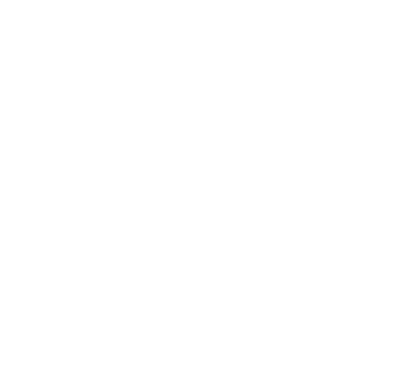 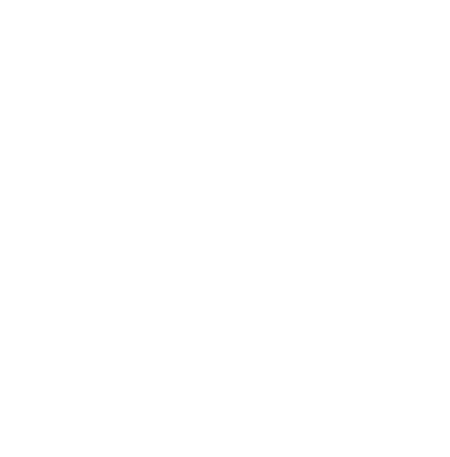 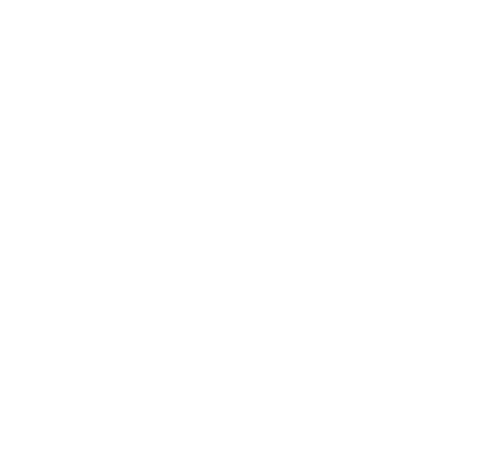 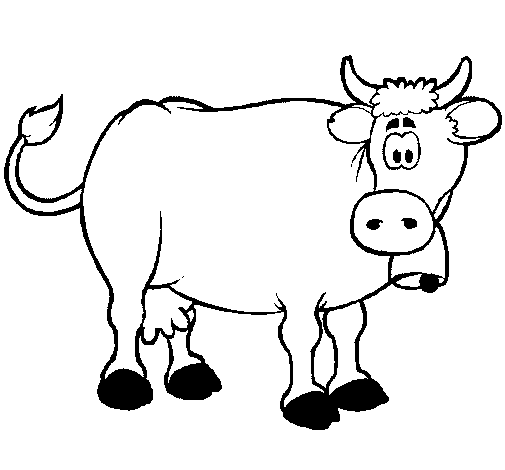 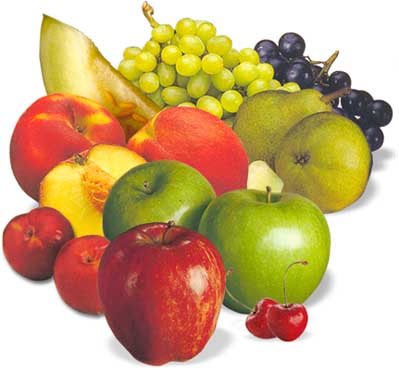 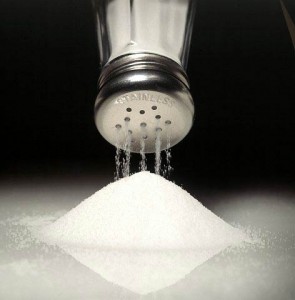 Moedas Mercadorias. Gerou palavras.
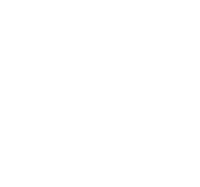 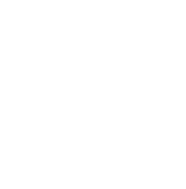 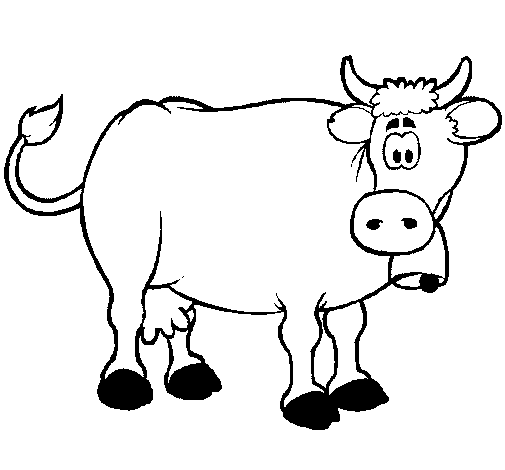 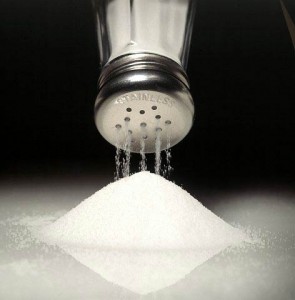 Pecus-pecúnia= dinheiro
Sal
Ário
Desenvolvimento transporte
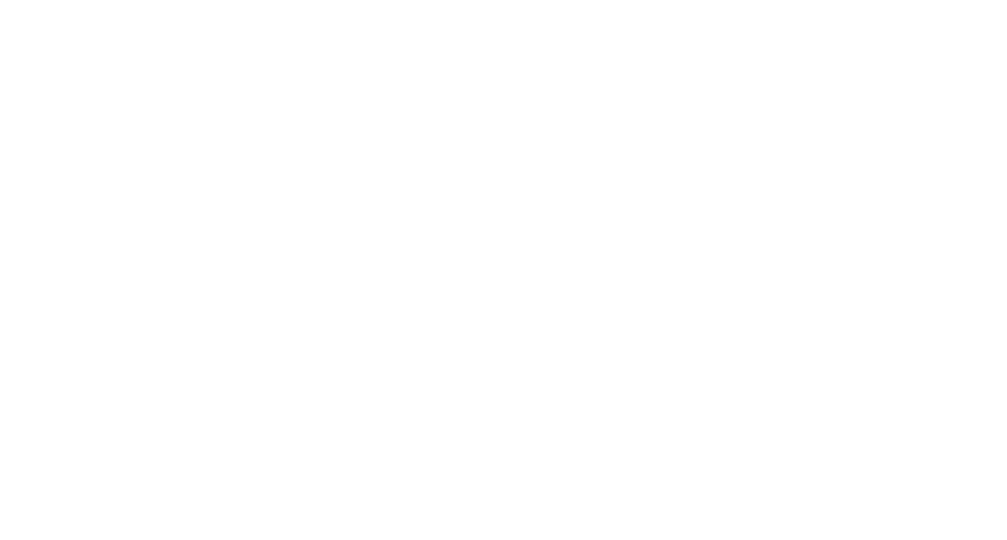 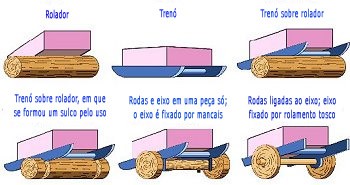 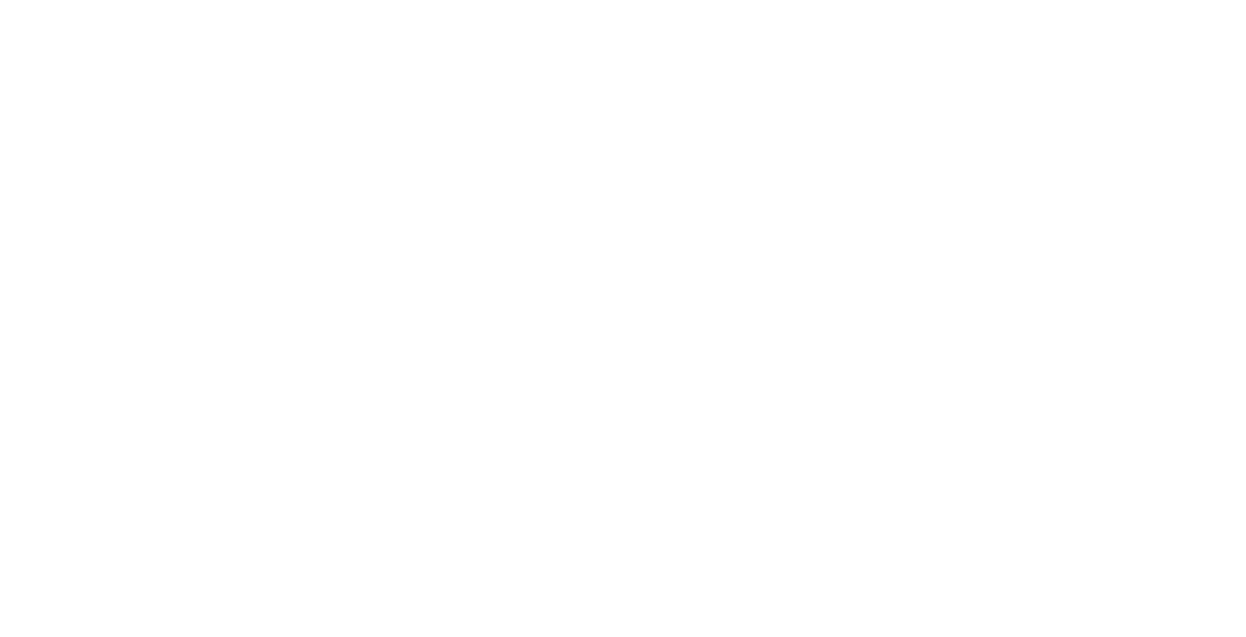 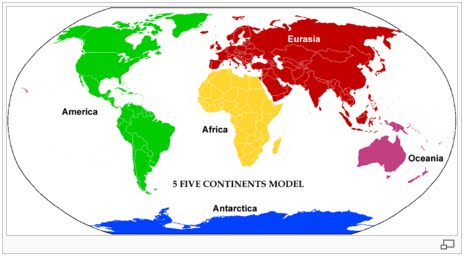 [Speaker Notes: Crescimento mundial, necessidade de uma moeda comum]
Necessidade
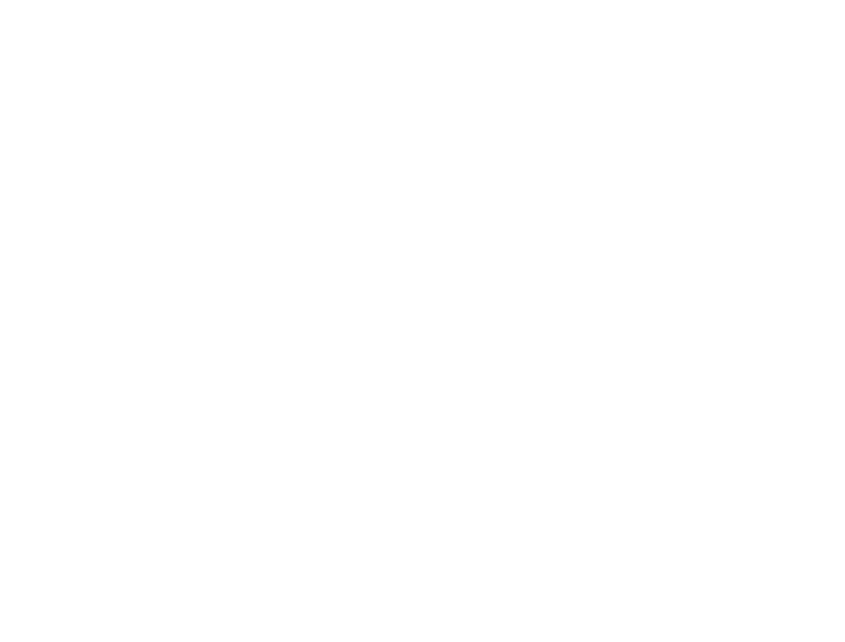 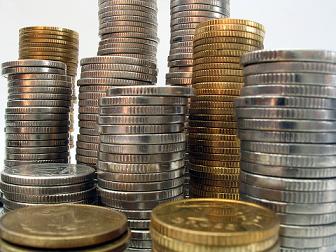 Madeira, pedra e metais
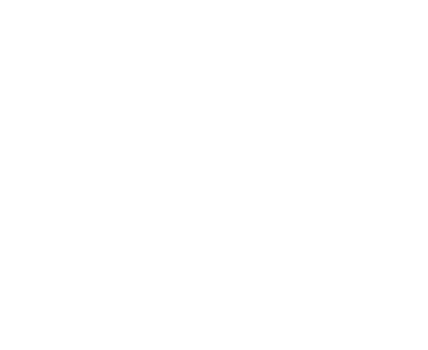 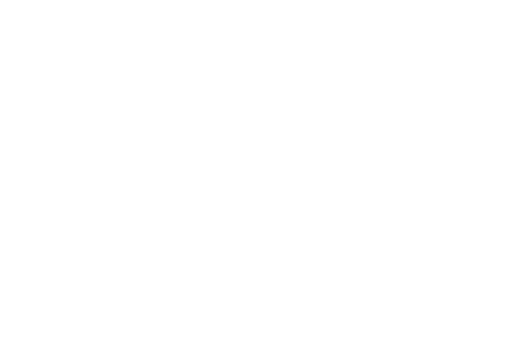 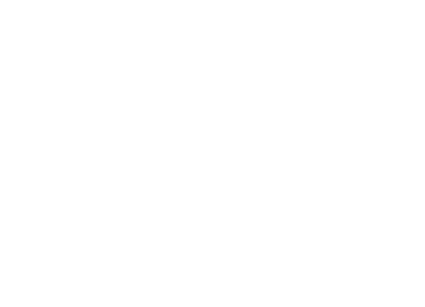 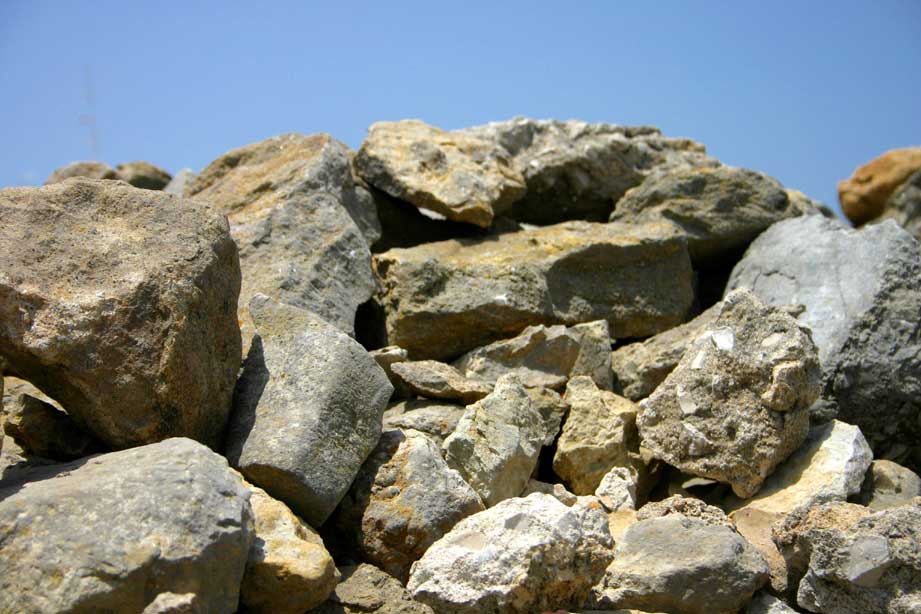 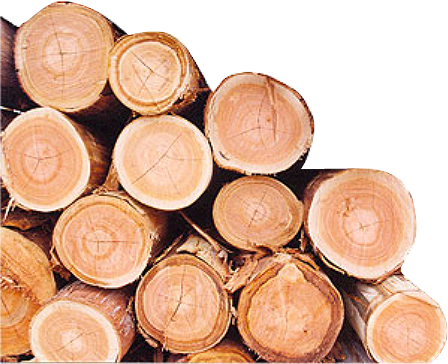 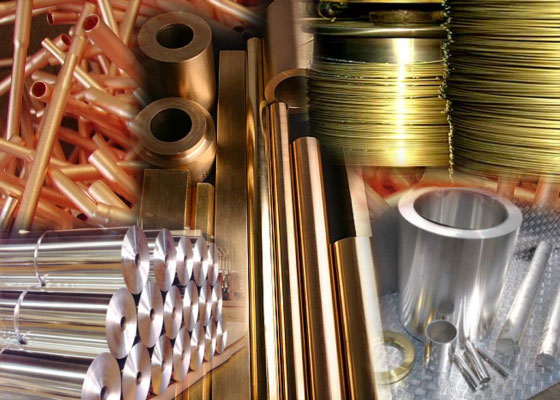 [Speaker Notes: Primeiras moedas]
Madeira, pedra e metais
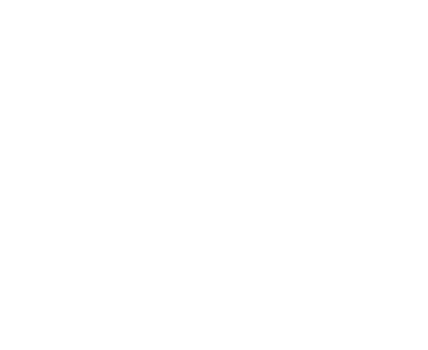 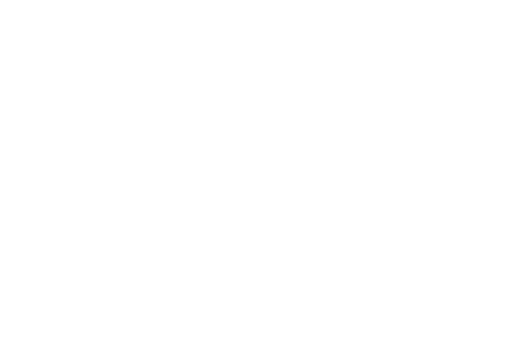 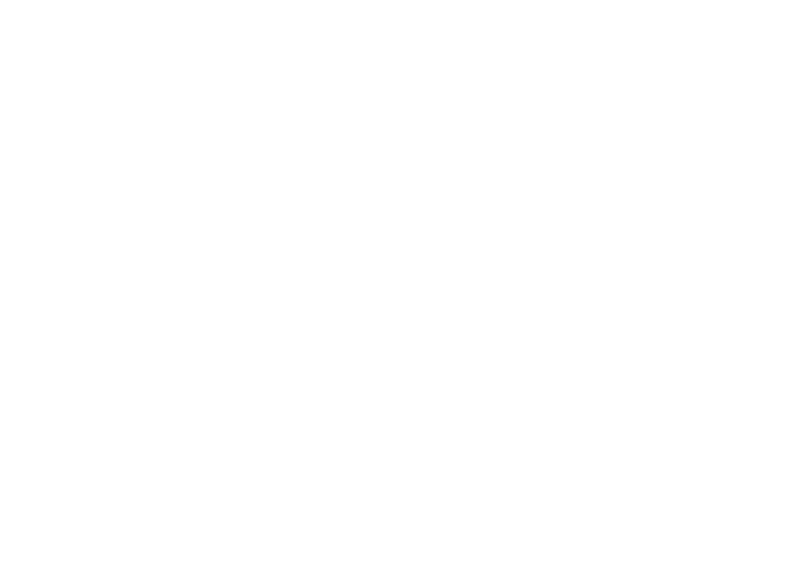 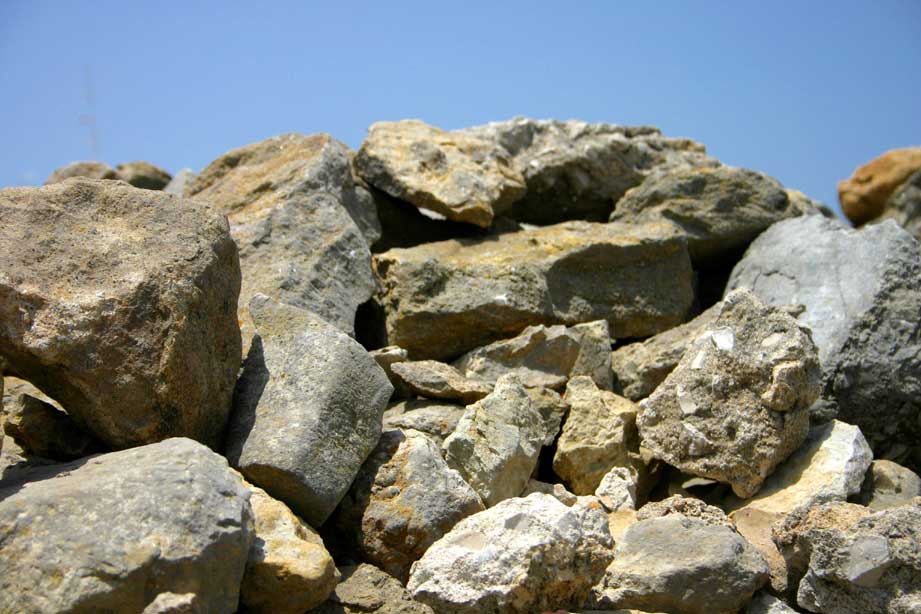 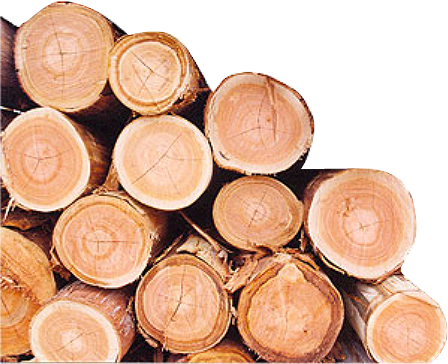 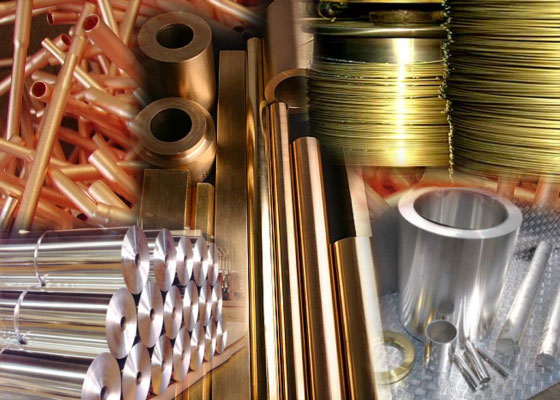 Divisibilidade - raridade - beleza
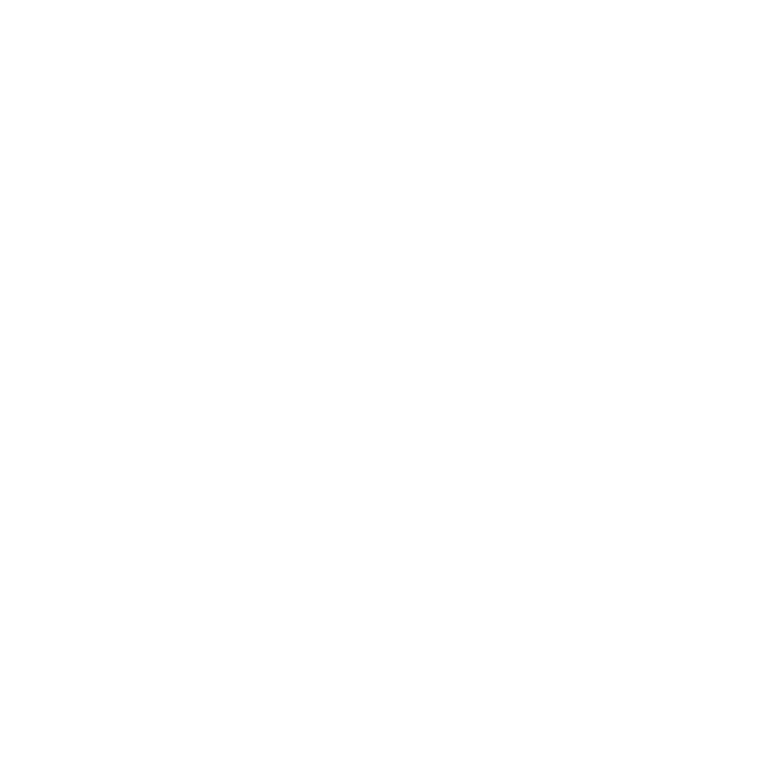 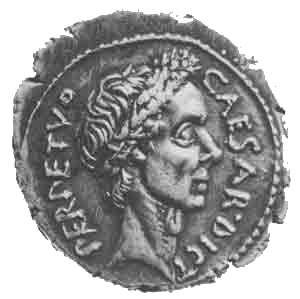 Séc. VII a.C
Cunho oficial
Símbolo
Valor
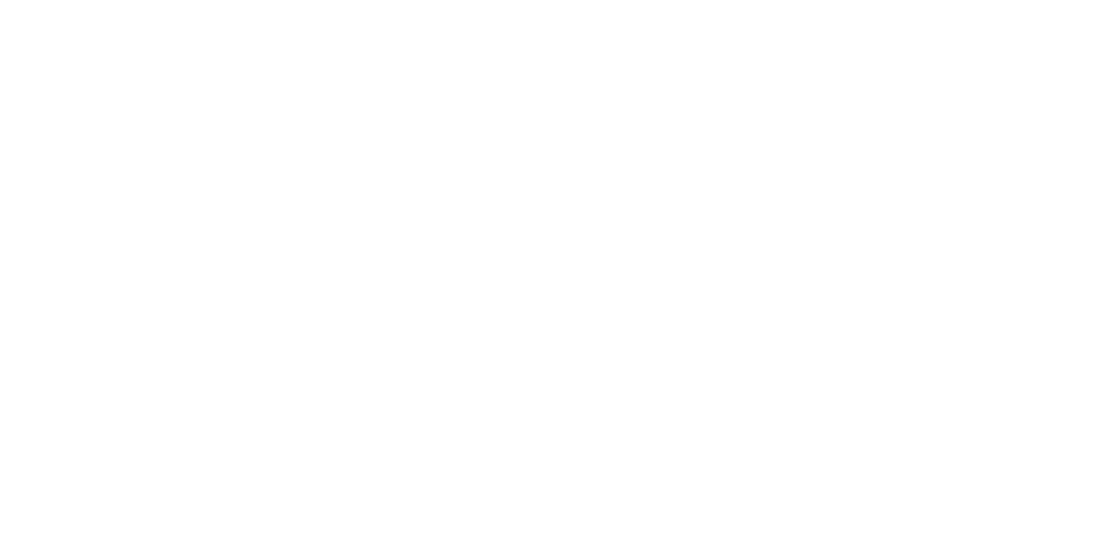 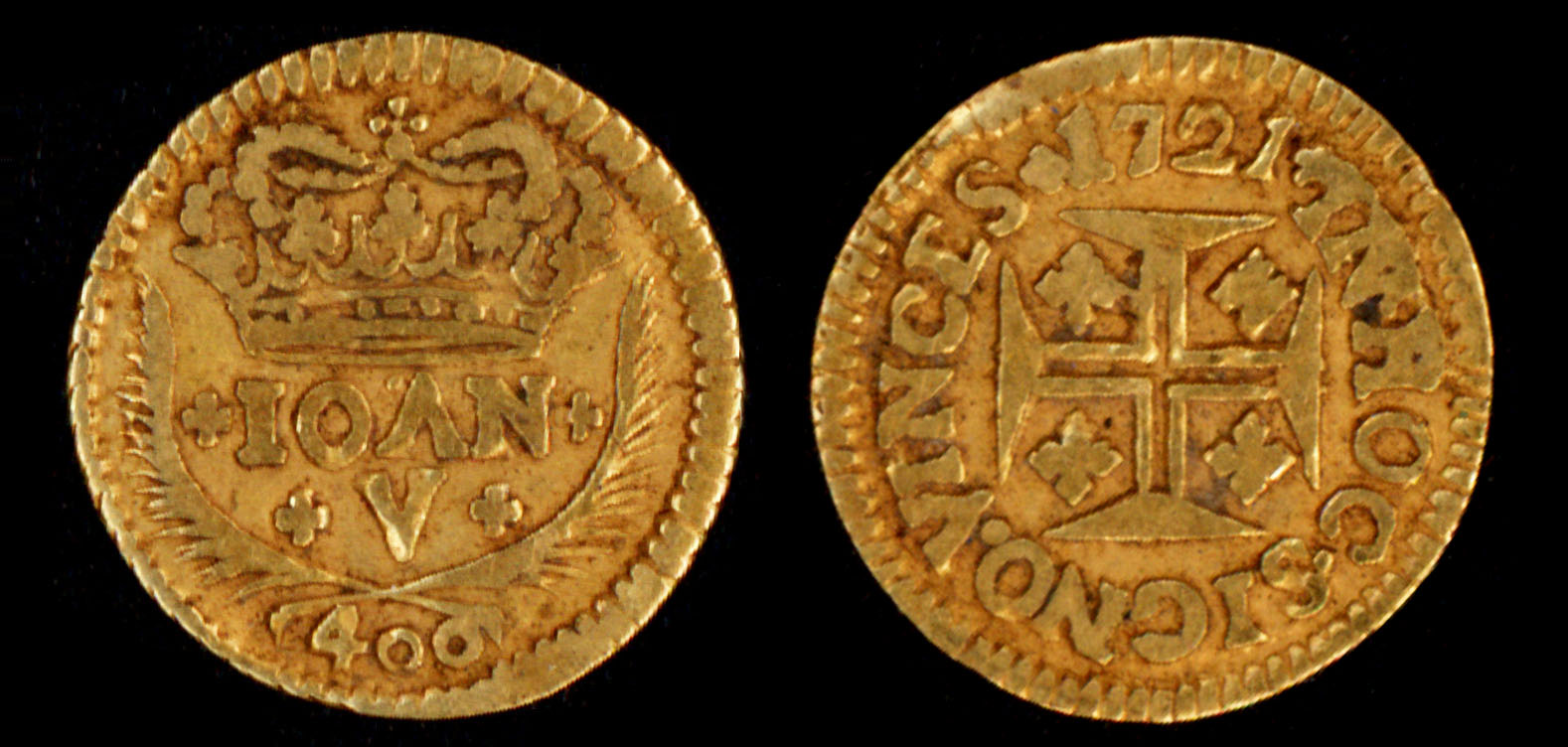 Cunho Símbolo Valor
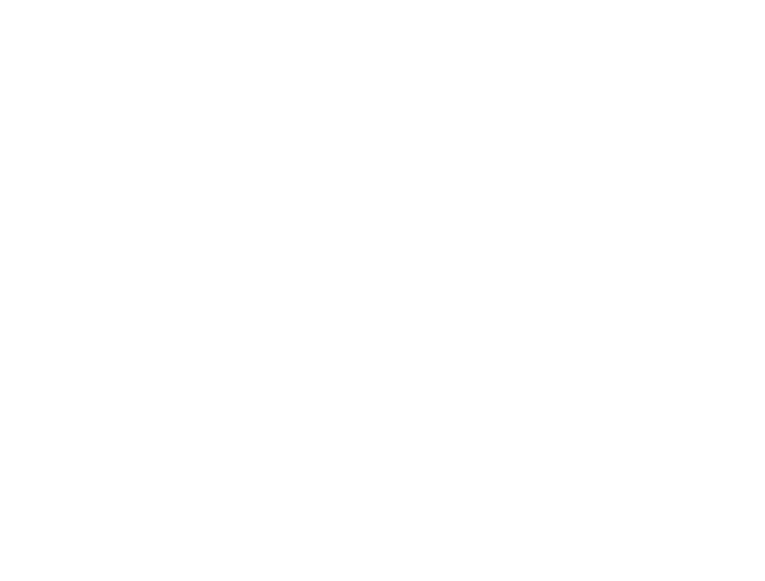 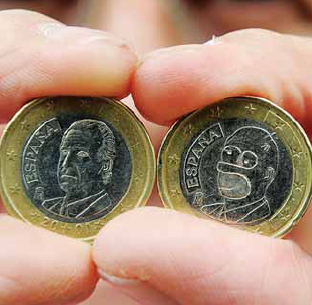 Forma fácil que de ajuntar riquezas
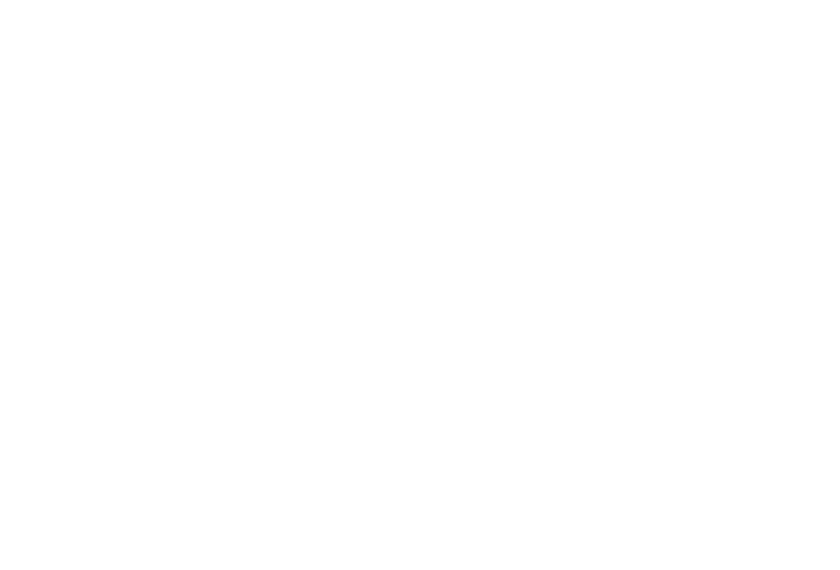 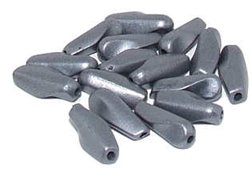 Moedas de chumbo!
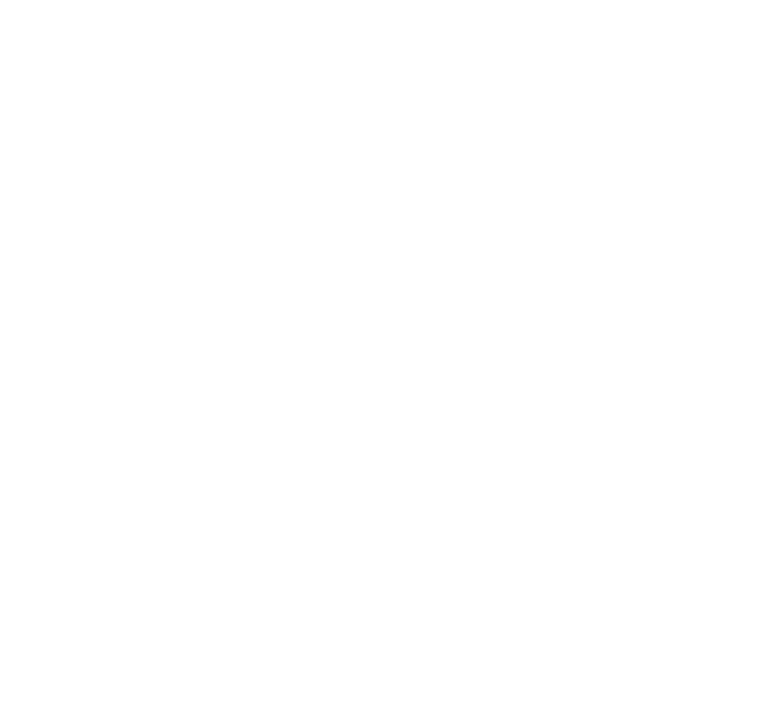 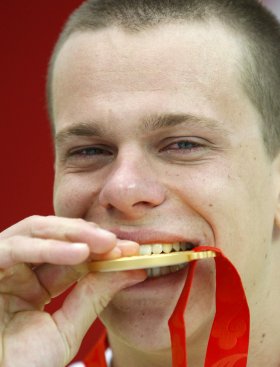 [Speaker Notes: E ouro. Dai surgiu a pratica se morder a moeda. Assim podia se conferir se a moeda era de ouro ou de chumbo coberto com ouro.]
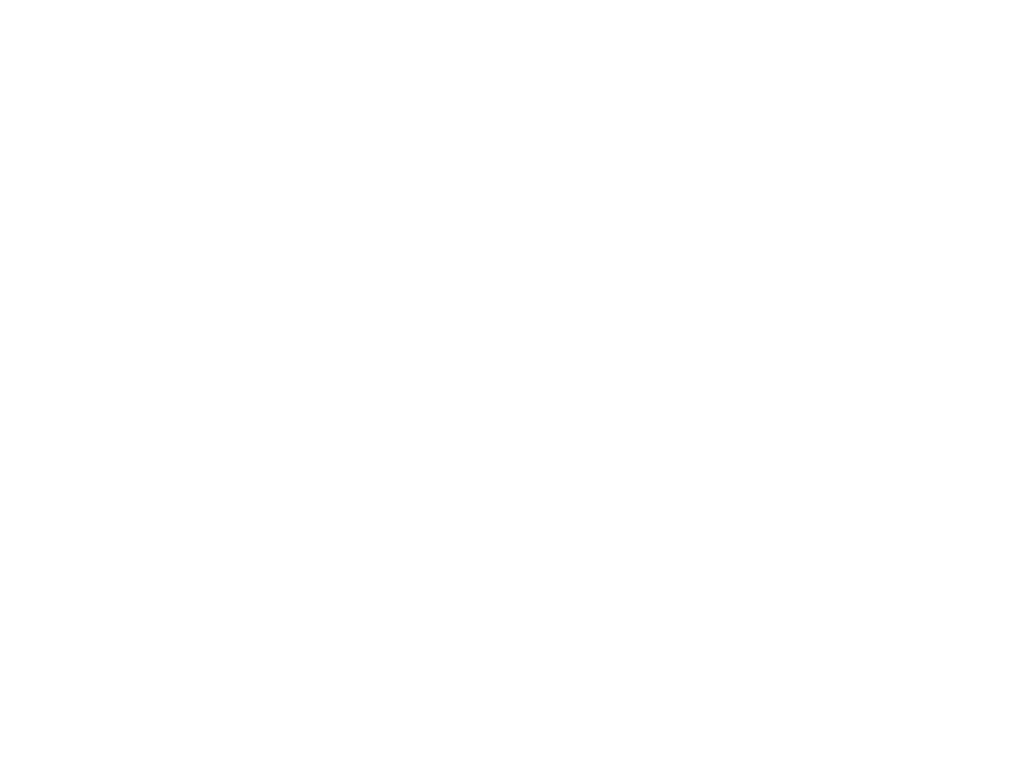 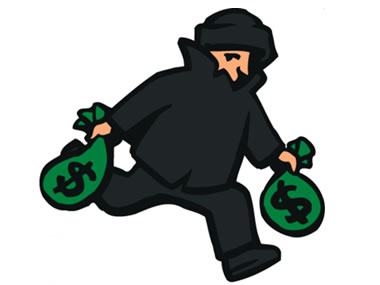 [Speaker Notes: Roubo tornou-se mais fácil..]
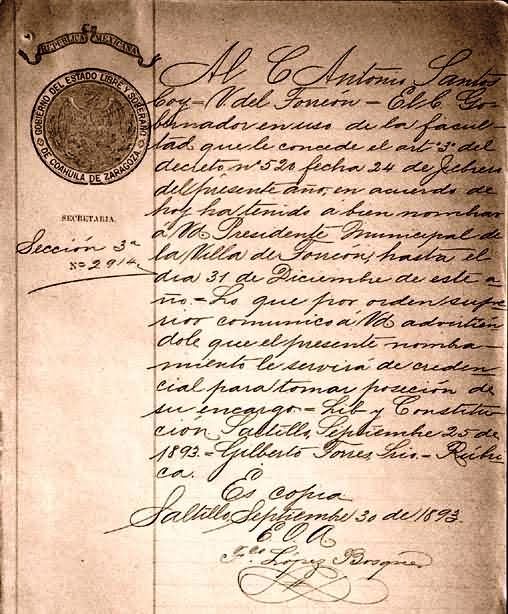 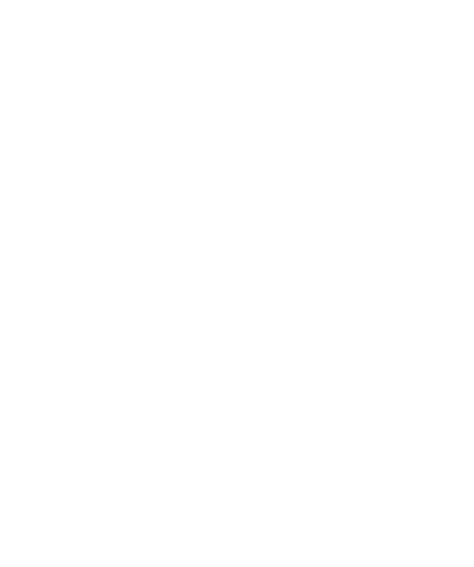 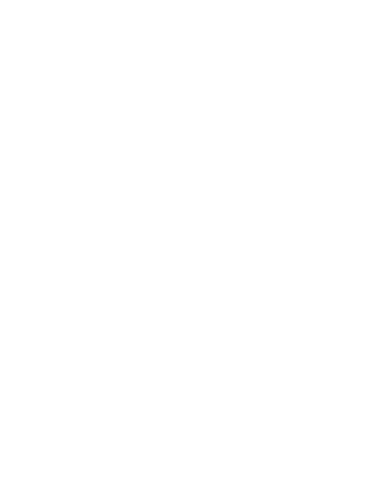 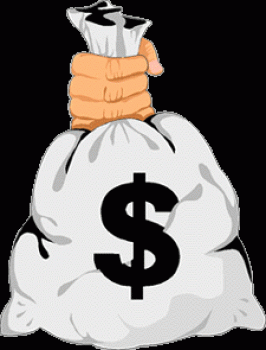 =
Em casas de depósito, joalheiras e bancos
[Speaker Notes: A necessidade de títulos de Valor, que garantiam um quantidade de vlres em casas de depósitos (bancos)]
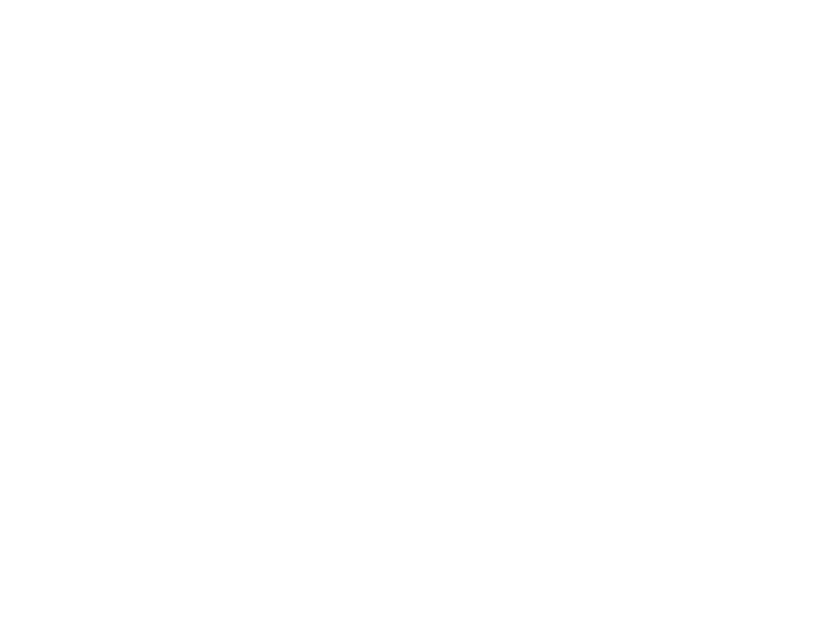 Moedas símbolos, recibos  ou documentos
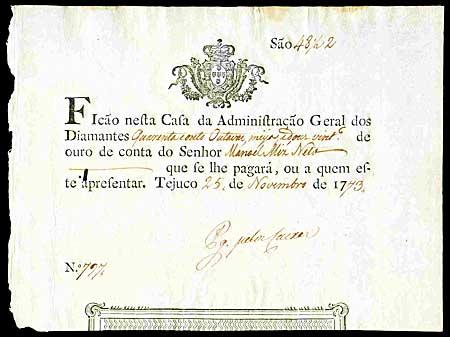 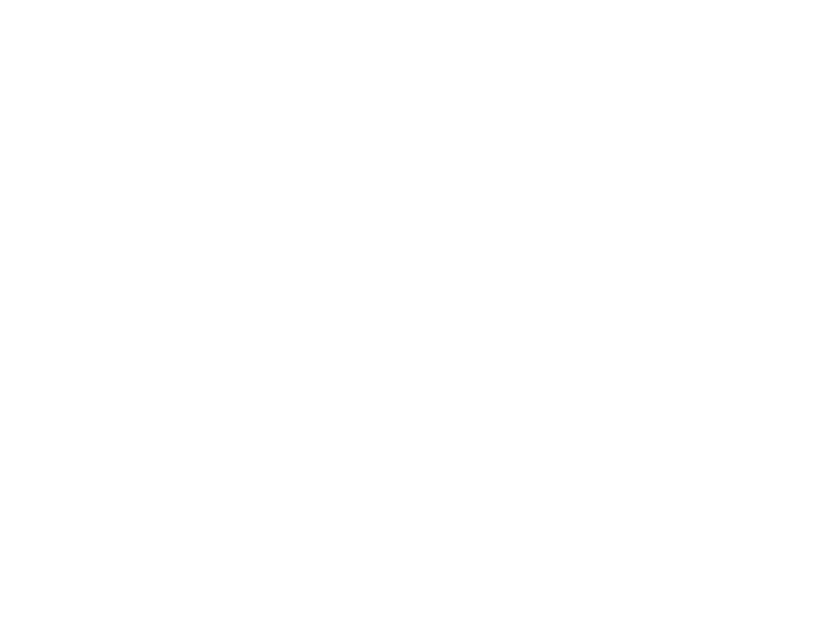 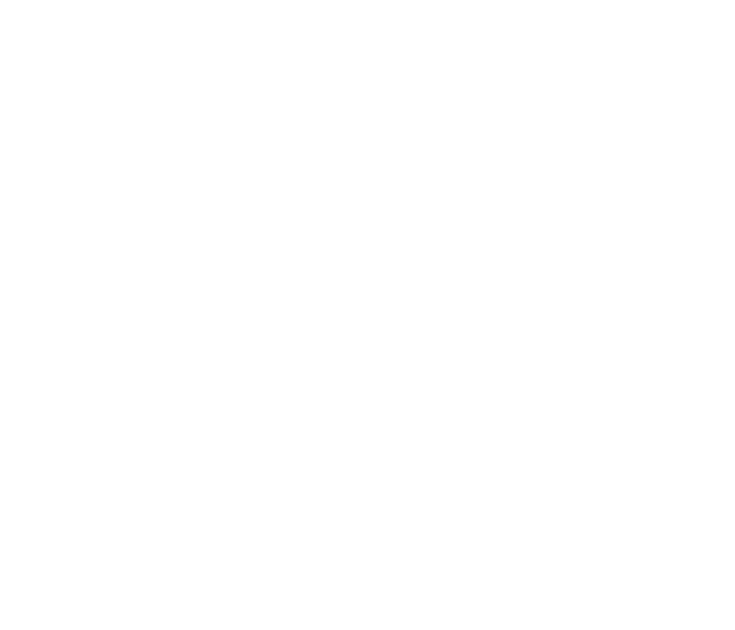 Moedas símbolos, recibos  ou documentos
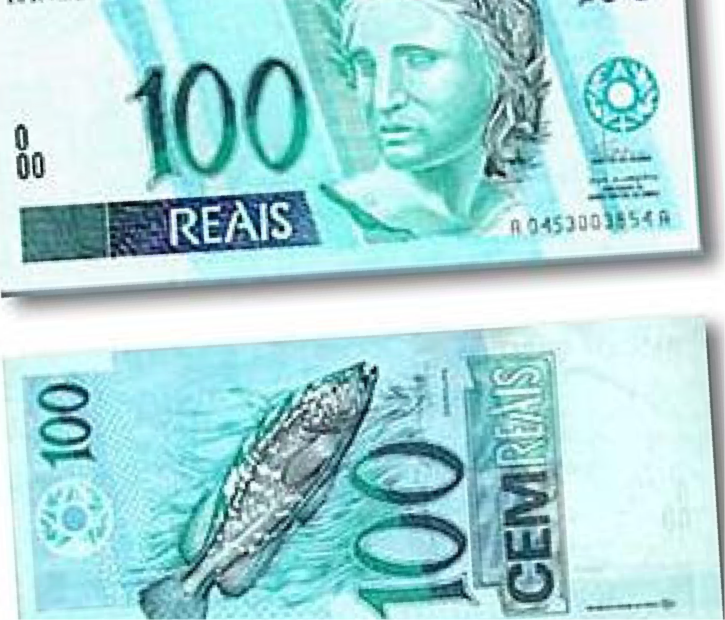 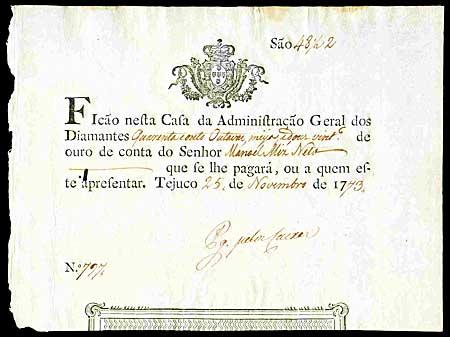 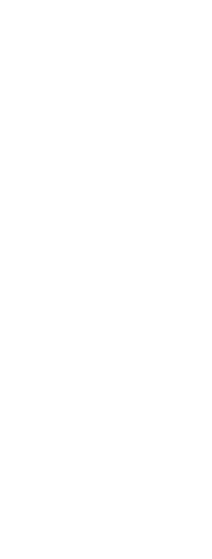 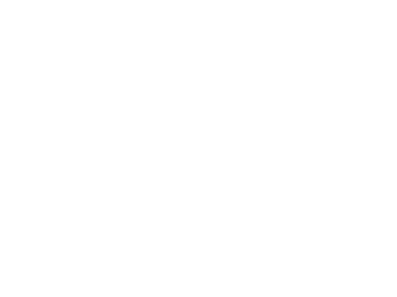 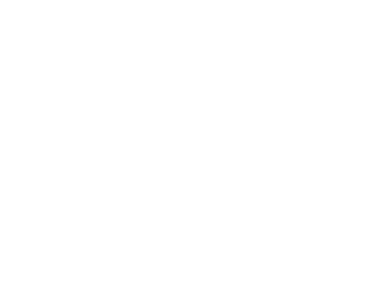 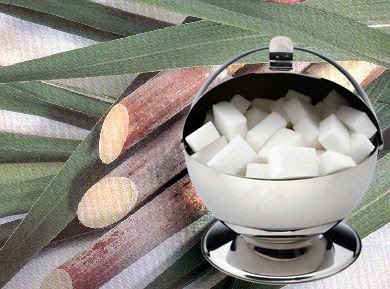 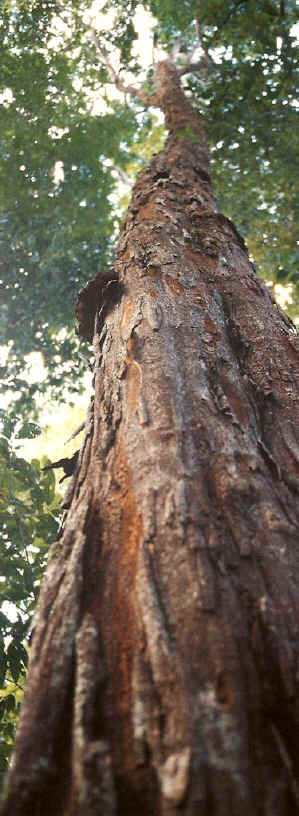 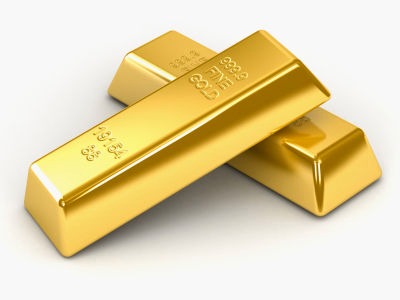 No Brasil em 1568, Dom Sebastião.Estabelece as moedas mercadorias.
[Speaker Notes: Pau Brasil, cana de acucar, já foram usadas como moedas no brasil, e claro o ouro também.]
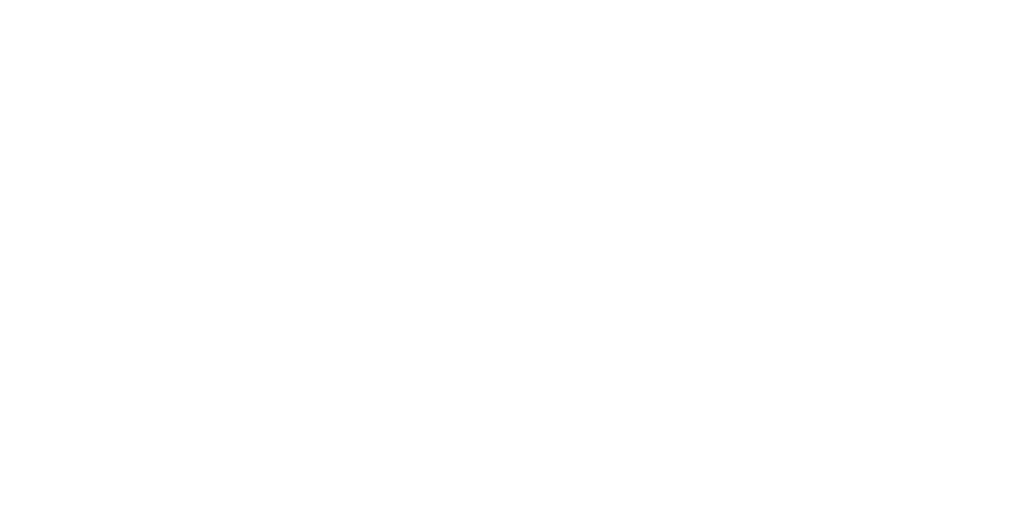 Primeiras moedas cunhadas
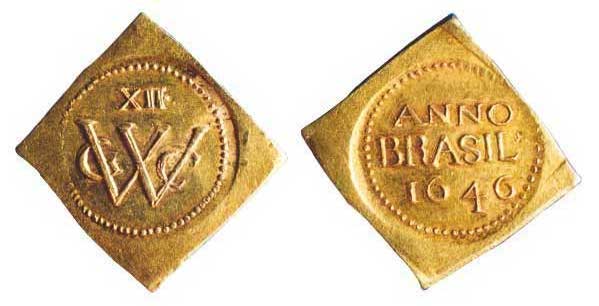 1645
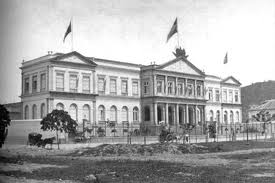 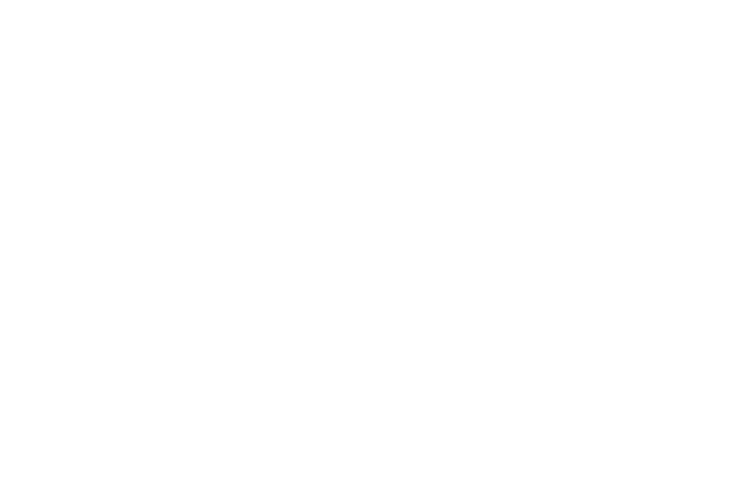 Primeira casa da moeda
1694
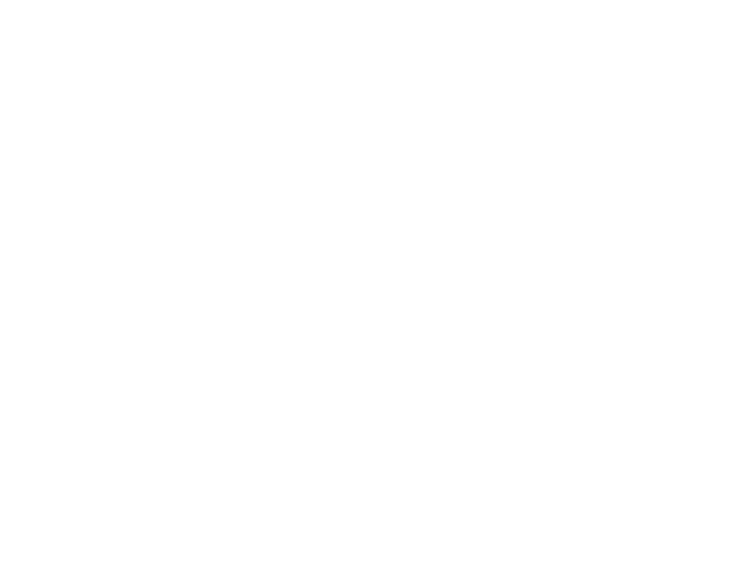 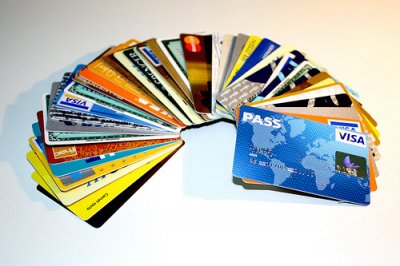 A evolução foi tamanha que...
Mateus 19:22-24
“...é mais fácil passar um camelo pelo fundo de uma agulha do que entrar um rico no reino de Deus” (Mt 19:22-24).
Desejado por todos
TENHA! não importa o COMO...
FINAL DESSE CONCEITO 
É DEVASTADOR!
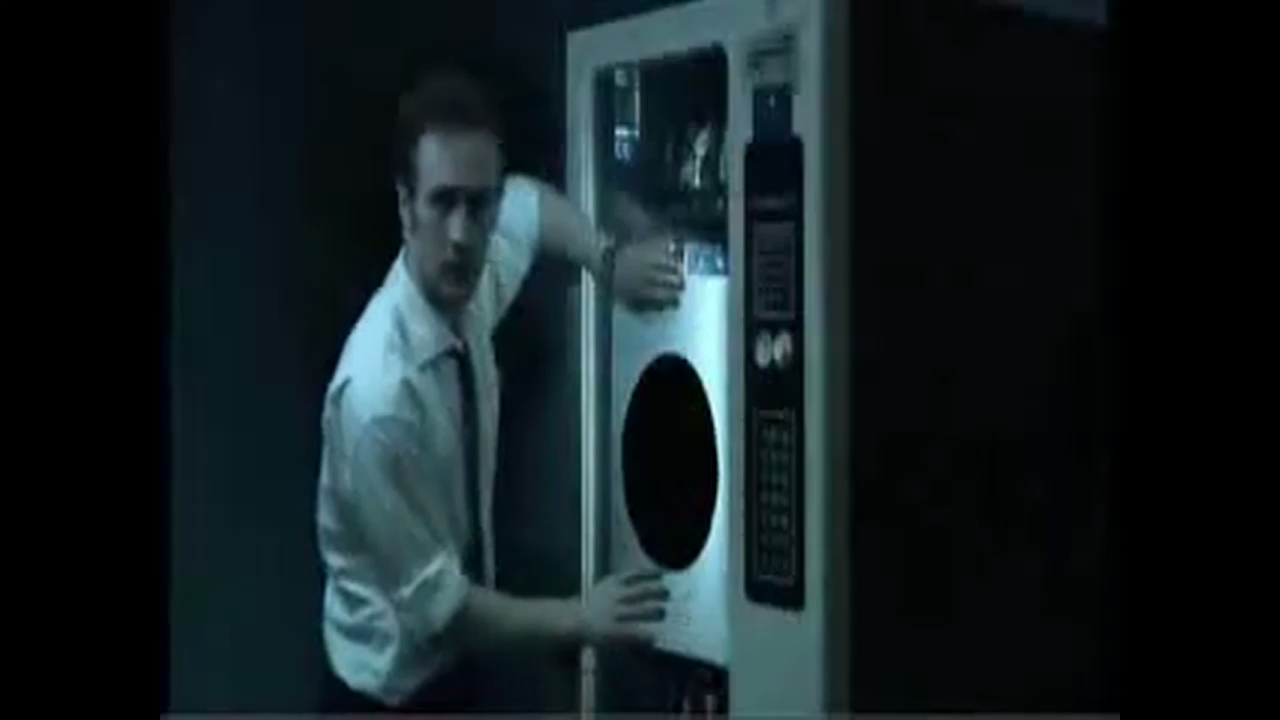